SSI Exclusions for American Indians & Alaska Natives
SSI AIAN Exclusions (cont.)
Effective October 1973, per capita distribution payments to members of Indian tribes who are due judgment funds according to a plan of the Secretary of the Interior are excluded from income & resources (SI 00830.830)
Effective January 1983, Indian judgment funds held in trust or distributed per capita under an approved plan are excluded from income & resources (SI 00830.830)

Effective August 1983, per capita distributions to members of an Indian tribe of all funds held in trust by the Secretary of the Interior are excluded from income & resources 
     (SI 00830.830)
SSI AIAN Exclusions (cont.)
Effective February 1988 under the Alaska Native Claims Settlement Act, cash, stock or land received from a native corporation are excluded from income & resources  (SI 00830.830)

Up to $2,000 per year in payments from individualinterests in Indian trust lands is excluded from income and the land itself is excluded from resources (SI 00830.850)
SSI AIAN Exclusions (cont.)
Per capita payments received by members of the tribes covered by the Tribal Trust Accounting and Management settlement  of April 2012 are excluded from income (SI 00830.853)

Per capita payments received by members of the tribes covered by the Tribal Trust Accounting and Management settlement  of April 2012 are excluded from resources. The resource exclusion also applies to initial purchases made with funds received from these settlements.  The resource exclusion does not apply to proceeds from the sale or conversions of initial purchases or subsequent purchases.                  (SI 00830.853)
SSI AIAN Exclusions (cont.)
For purposes of determining eligibility for SSI, funds received under the Claims Resolution Act of 2010 (Cobell v. Salazar) by individual tribe members are excluded from income and resources for 1 year from date of receipt. (SI 00830.852)
Questions?
If you have questions,                                a valuable resource on our website is our “FAQs” (https://www.ssa.gov/people/aian/aian5.html)
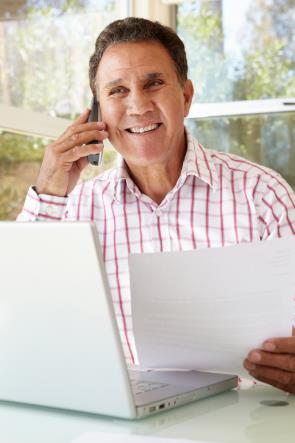 or
Call Social Security toll-free at
1-800-772-1213
TTY 1-800-325-0778
7 a.m. – 7 p.m. Monday – Friday
Automated Phone Service 24/7
[Speaker Notes: If you have questions, a valuable resource is our Frequently Asked Questions “FAQs” site at www.socialsecurity.gov/ask or https://www.ssa.gov/people/aian/aian5.html 

or

Call Social Security toll-free at 1-800-772-1213.   We provide automated phone service 24 hours a day.  We can answer case specific questions from 7:00am—7:00pm, Monday through Friday.  

Finally,]
Thank You!
[Speaker Notes: Social Security is with you throughout life’s journey — from birth, to marriage, and into retirement. Social Security provides financial benefits, information, and tools to help you secure today and tomorrow.]